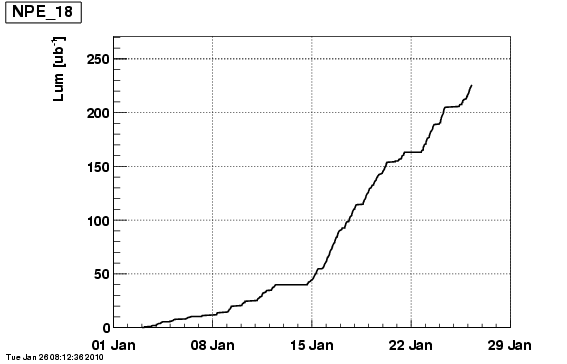 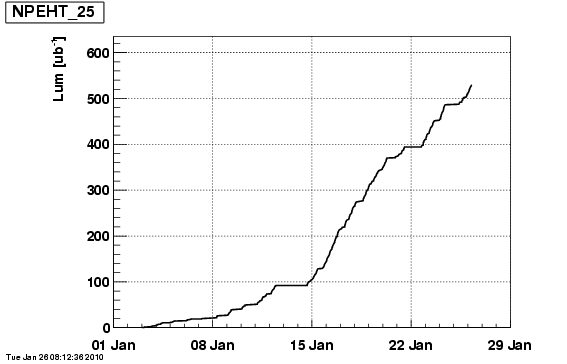 High Tower Trigger 
No vertex cut
Thres. = 5.9 GeV
High Tower Trigger
Vertex cut ~    40 cm
Thres. = 4.2 GeV
Base for Upsilon
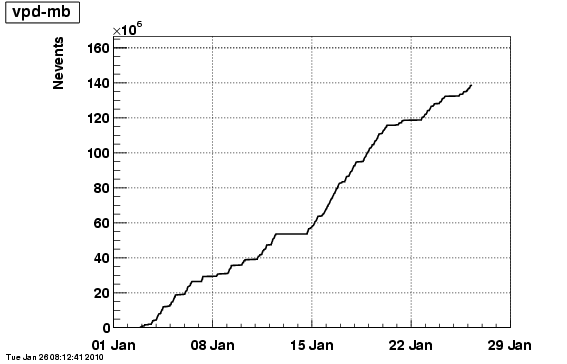 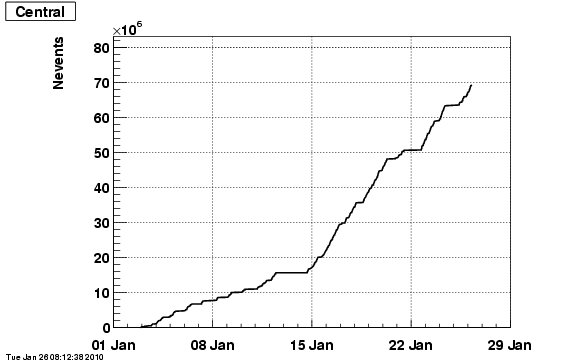 Top 10% Central Trigger
Vertex cut ~    40 cm
“min-bias” Trigger
Vertex cut ~     40 cm
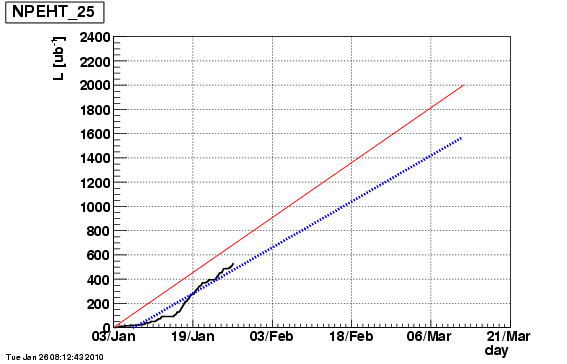 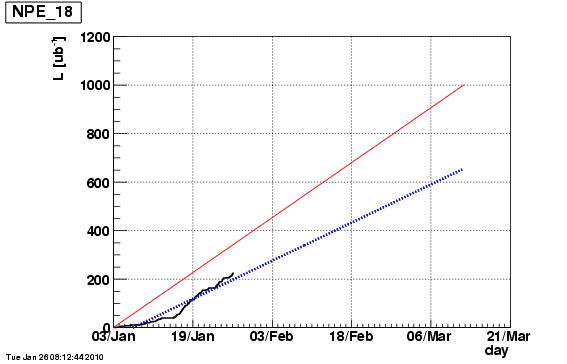 High Tower Trigger
Vertex cut ~   40 cm
Thres. =4.2 GeV
Base for Upsilon
High Tower Trigger
No vertex cut
Thres. = 5.9 GeV
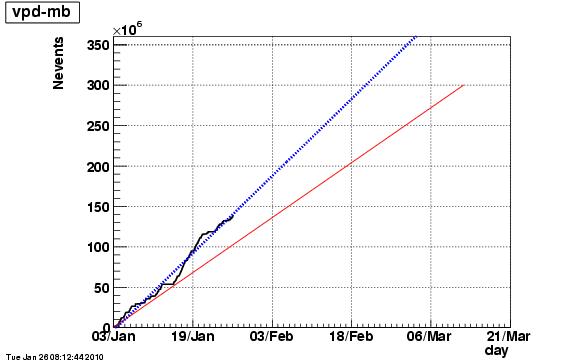 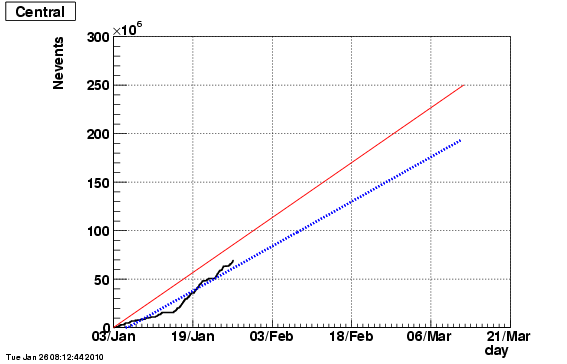 “min-bias” Trigger
Vertex cut ~    40 cm
Top 10% Central Trigger
Vertex cut ~    40 cm